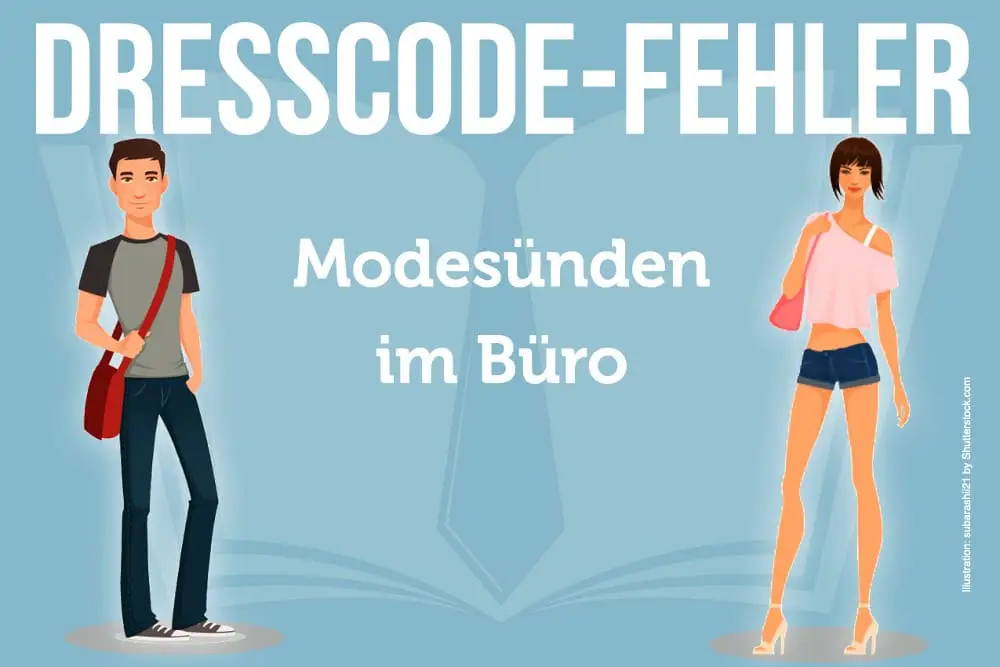 im Gericht
Wir sehen uns an, was geht und was nicht geht….
KG-Ref.AF Carus
Knigge Kurs  - Kleiderordnung
Was denken Sie?
Wie sollten Sie sich kleiden?
Wir schauen uns die folgenden Beispiele an…
KG-Ref.AF Carus
Was sagen Sie? Geht das?
FlipFlops
zu kurze Röcke
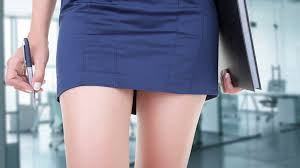 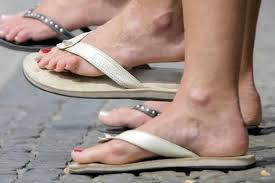 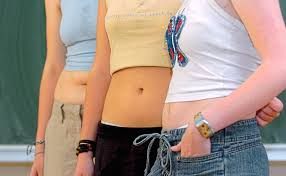 schulterfrei
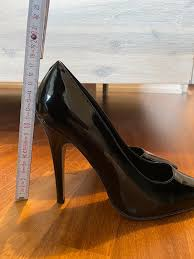 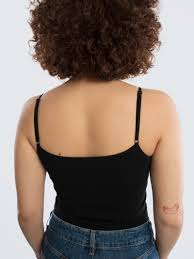 zu hohe Absätze
bauchfrei
KG-Ref.AF Carus
…und geht das?
zu sportlich
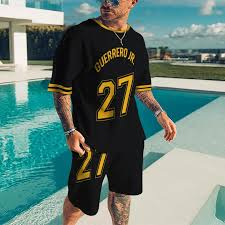 Jogginghosen
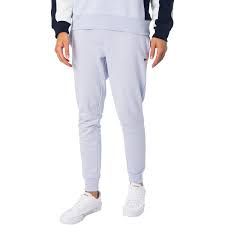 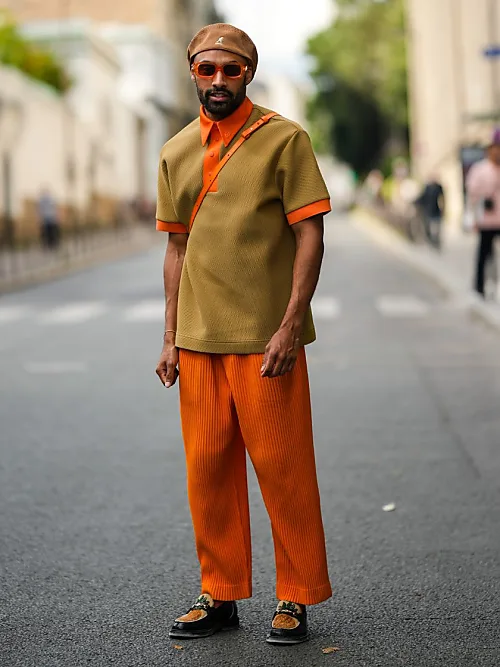 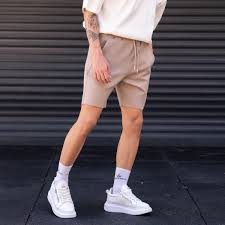 zu bunt bei Männern
Fanshirts
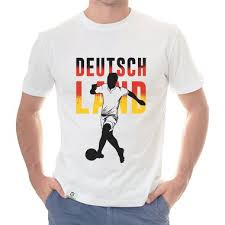 zu kurze Hosen
Bandshirts
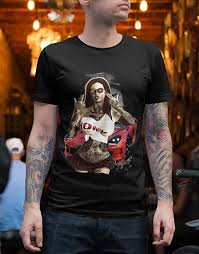 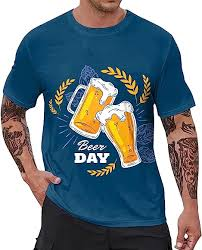 Shirts mit lustigen Sprüchen
KG-Ref.AF Carus
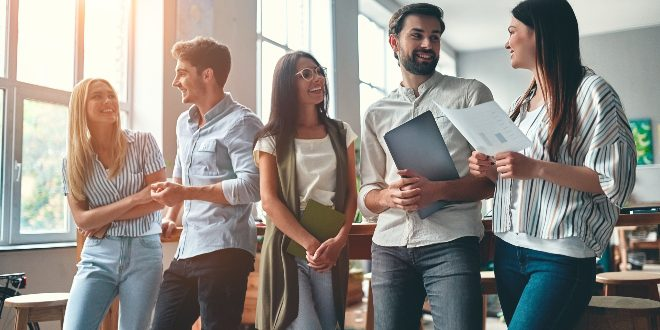 Lässig für Sie und Ihn
geht das …
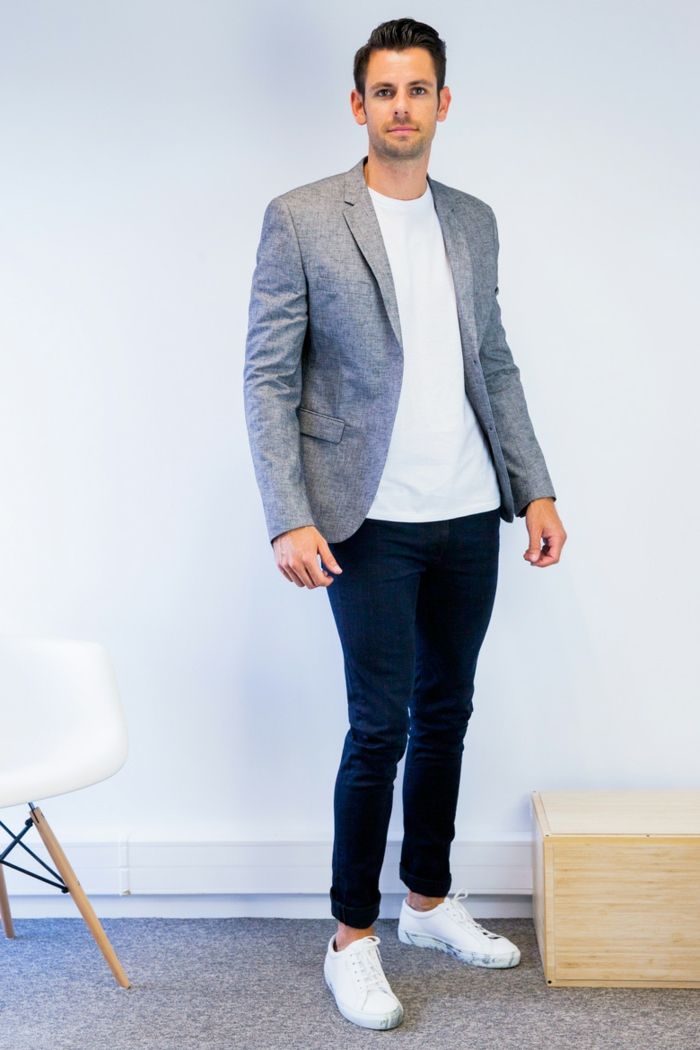 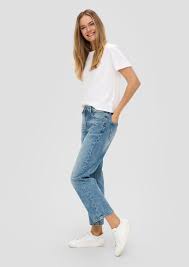 Jeans
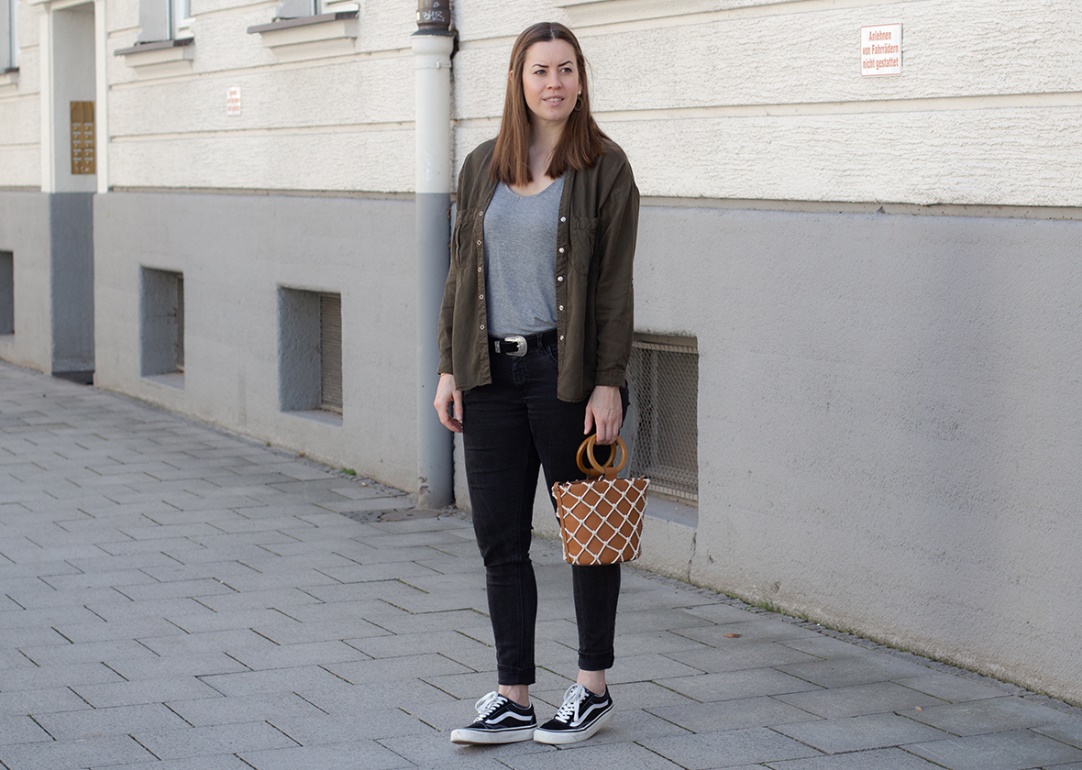 Lässig für Ihn
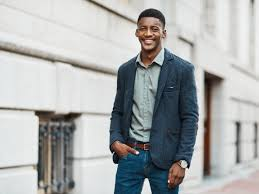 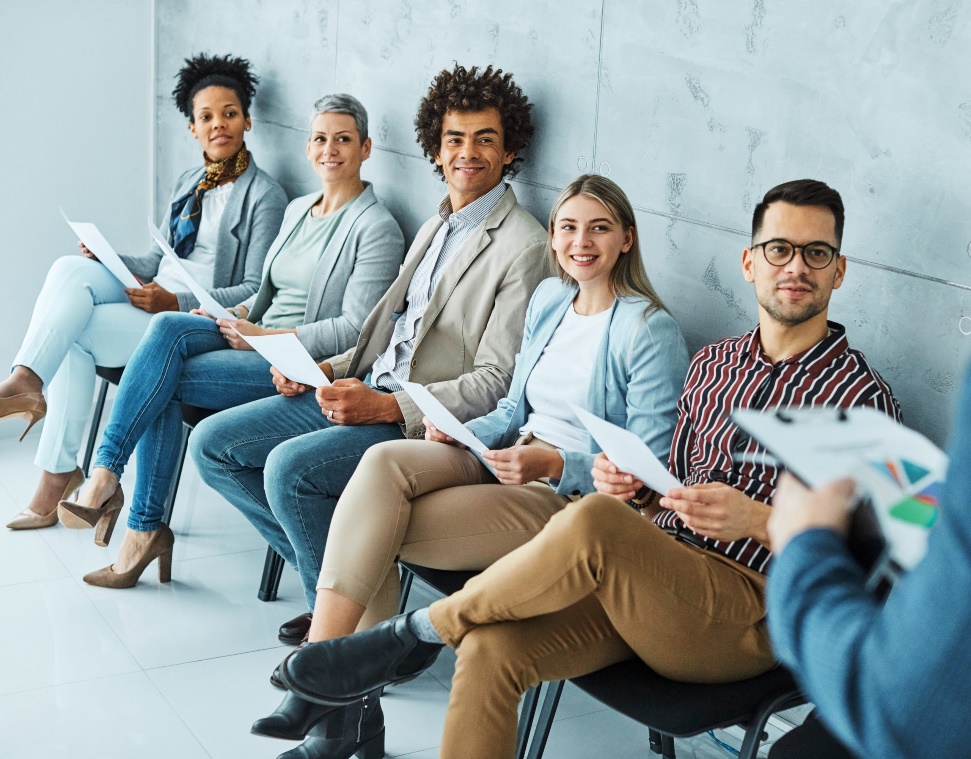 Jeans
Rock lang genug
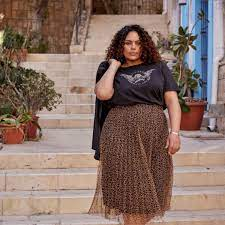 sportlich
Lässig für Sie und Ihn
KG-Ref.AF Carus
In geschlossenen Räumen trägt man keine…
Mützen
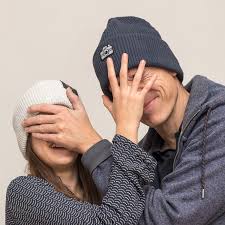 Basecaps
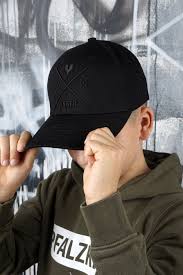 KG-Ref.AF Carus
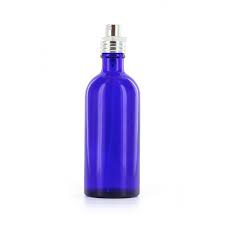 Knigge Kurs  - Kleiderordnung
Denken Sie auch daran…
nicht zu viel Parfüm auftragen
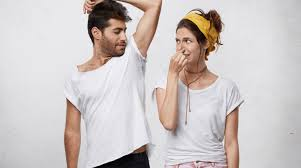 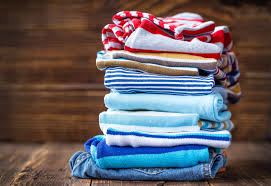 Vermeiden von Körpergerüchen,
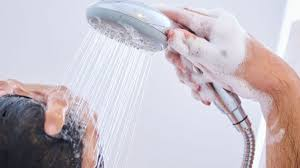 saubere und ordentliche Kleidung
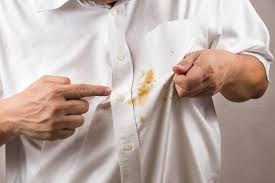 Körperhygiene
KG-Ref.AF Carus
Knigge Kurs  - Kleiderordnung
Auch das ist wichtig!!
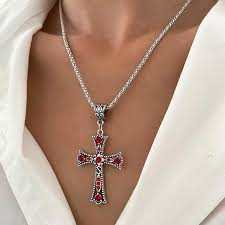 Als Beamter sollen Sie neutral erscheinen!
Darum ist das, sichtbare Tragen, von religiösen Zeichen nicht erwünscht.
Auch sichtbare politische Symbole sollen Sie vermeiden.
KG-Ref.AF Carus